AFEX Commodities Exchange
CMC Meeting Report
Private and confidential
1
2017: Year to Date Summary
2
Price Trends & Opportunities for Investment
It is off importance to study the spread in the price positions as highlighted in structured trade presented by AFEX.

The Commodity Indices presently in development by AFEX along with other sector professionals will provide robust information which will attract more investment for the sector development.
3
Nasdaq OMX Trading System
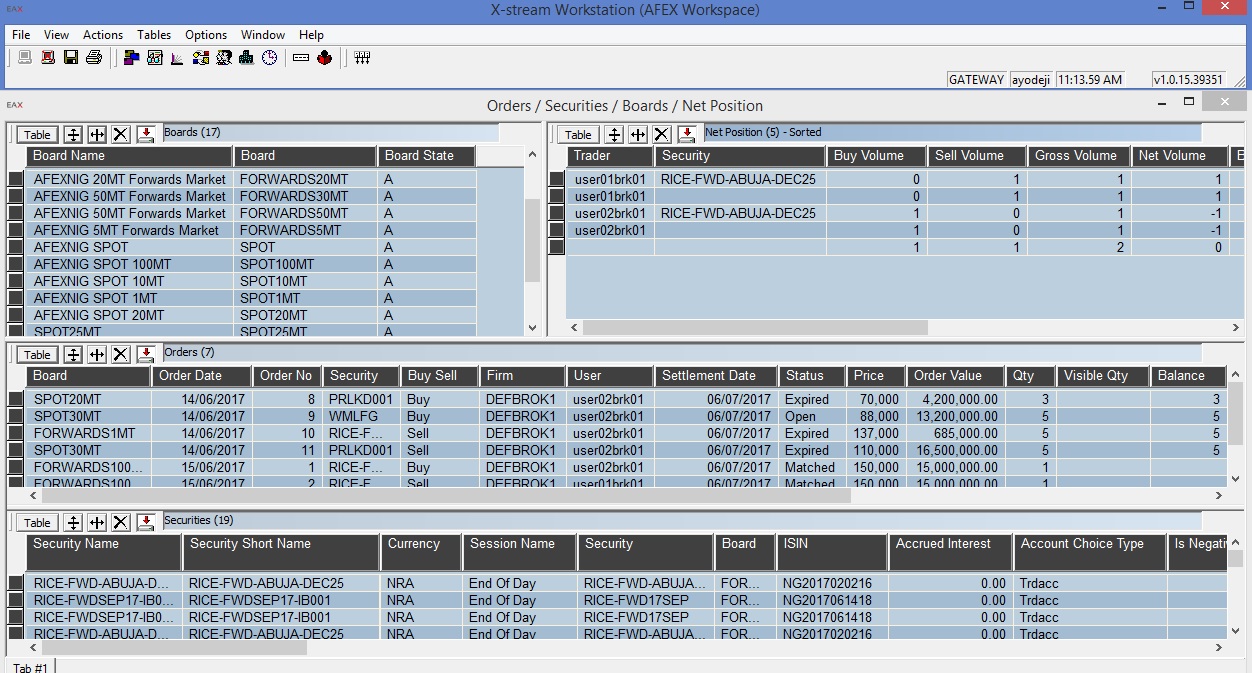 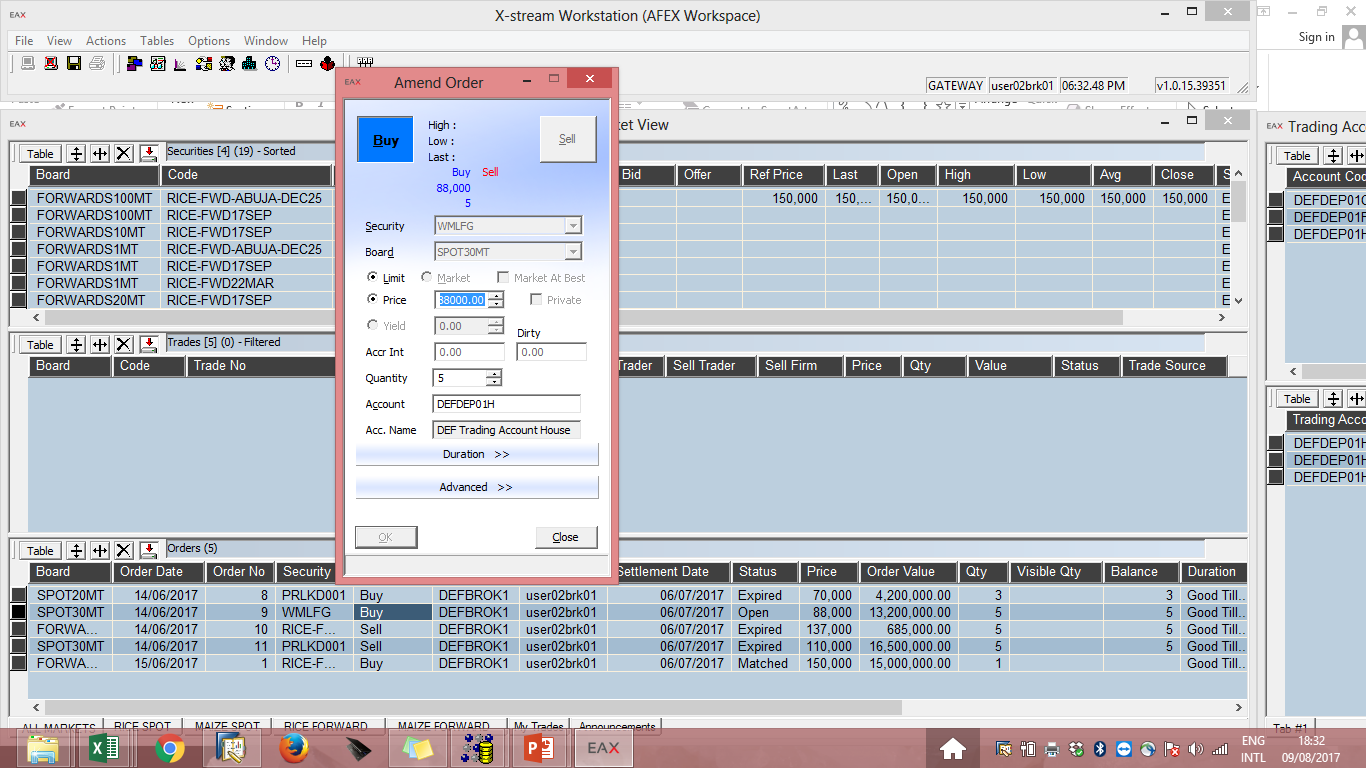 In June 2017, AFEX Completed the deployment of the Nasdaq trading system. User Acceptance Testing is currently ongoing as well as the design of the market structure. We hope to go live in 2017 Q4
We have developed trade-able securities and contracts to match the Nigerian environment and its dynamics, with the realities of the physicals markets adapted to meet the needs of the developing commodities and financial sector.
4
NASDAQ  Go-live timeline
Milestone 8
Milestone 1
Q4
Aug 10
Milestone 5
Milestone 7
Milestone 2
Milestone 3
Milestone 4
Sep 1
Sep 29
Aug 14
Aug 18
Aug 23
October
2017, Q4
August
September
In-house Training
Thursday
10/08/17
Monday 14/08/17
UAT: Brokers
Monday
14/08/17
Friday
25/08/17
UAT: Regulators
Wednesday
23/08/17
Monday
21/08/17
Thursday
24/08/17
Friday
01/09/17
UAT:         Off-takers
Friday
29/09/17
Members Registration
Monday
04/09/17
Go Live
2017, Q4
5
Progress
Not Started
Go Live
Next Steps – Commodity Indices
Sokoto
M: 30,000MT
G:4,000Mt
Katsina
PR: 15,000MT
Jigawa
Zamfara
Yobe
The ability to efficiently manage a minimum annual volume of 50,000Mt of maize, 20,000Mt of Paddy rice, 20,000Mt of soybean and 4,000Mt of Ginger.

With key consultants we have begun development of the first Maize index due for launch by 4th Qtr 2017. Indices for Soybean and paddy to be deployed from 2nd Qtr. 2018.
Borno
Kano
Kebbi
Paddy Rice
Gombe
Bauchi
Maize, Ginger
Kaduna
Kaduna
Niger
Adamwara
Plateau
Plateau
Kwara
Fct
Maize, Paddy Rice, Soybean
Oyo
Nassarawa
Taraba
Ekiti
Kogi
Osun
Benue
Ondo
Ogun
Enugu
Soybean
Lagos
Edo
Ebonyi
Anambra
Cross River
Abia
Imo
Delta
Akwalbom
Rivers
Bayelsa
M: 15,000
PR:5,000
SB:5,000
SB:15,000
6
Threat to the Structured Commodities Sector
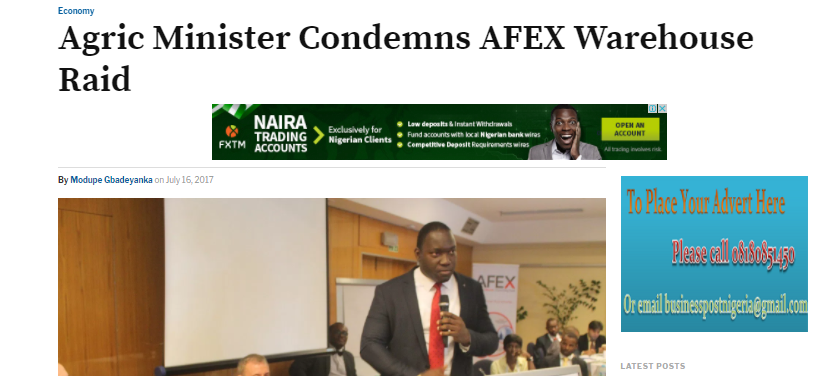 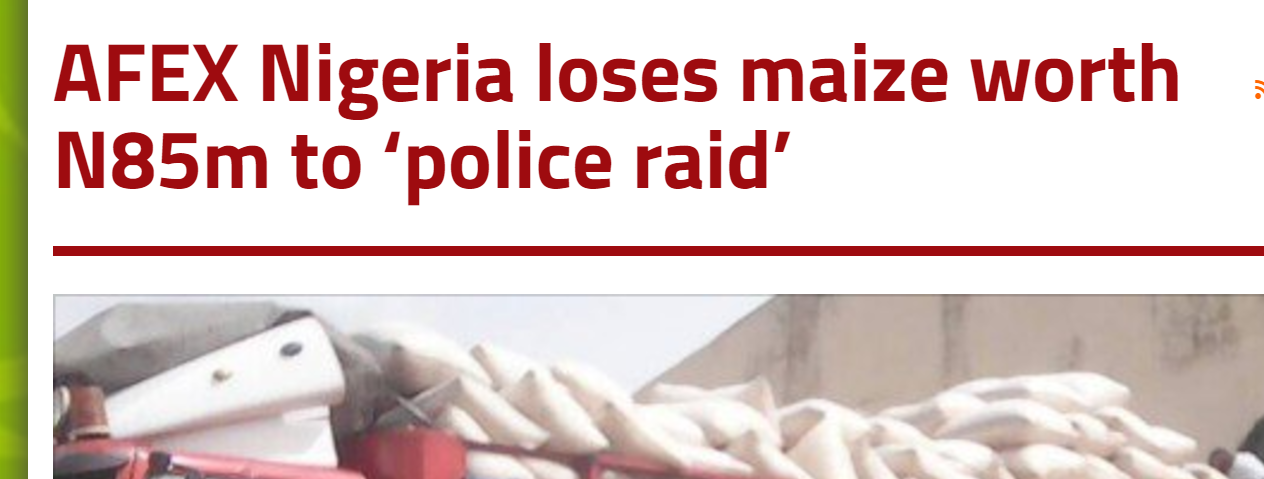 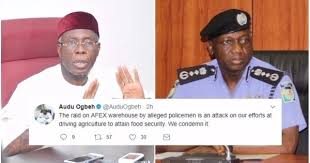 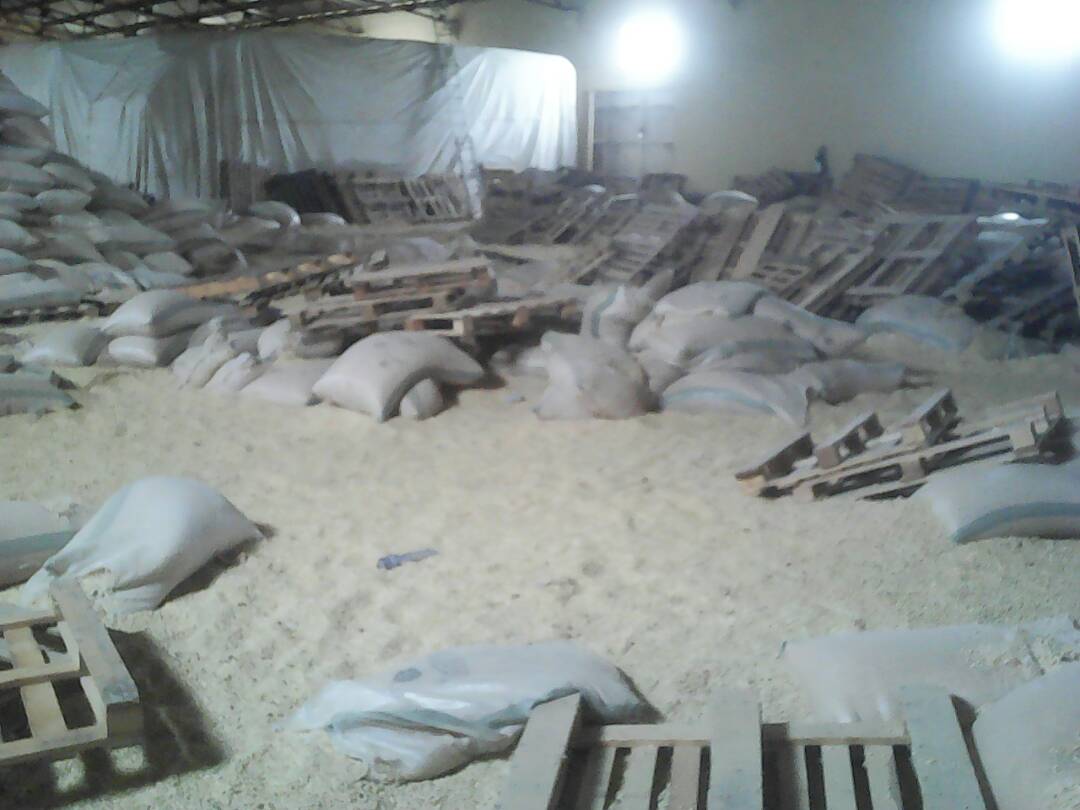 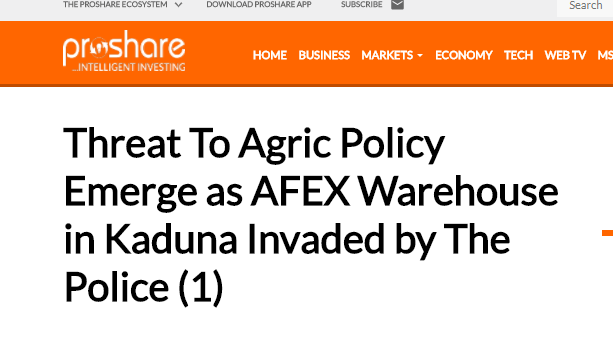 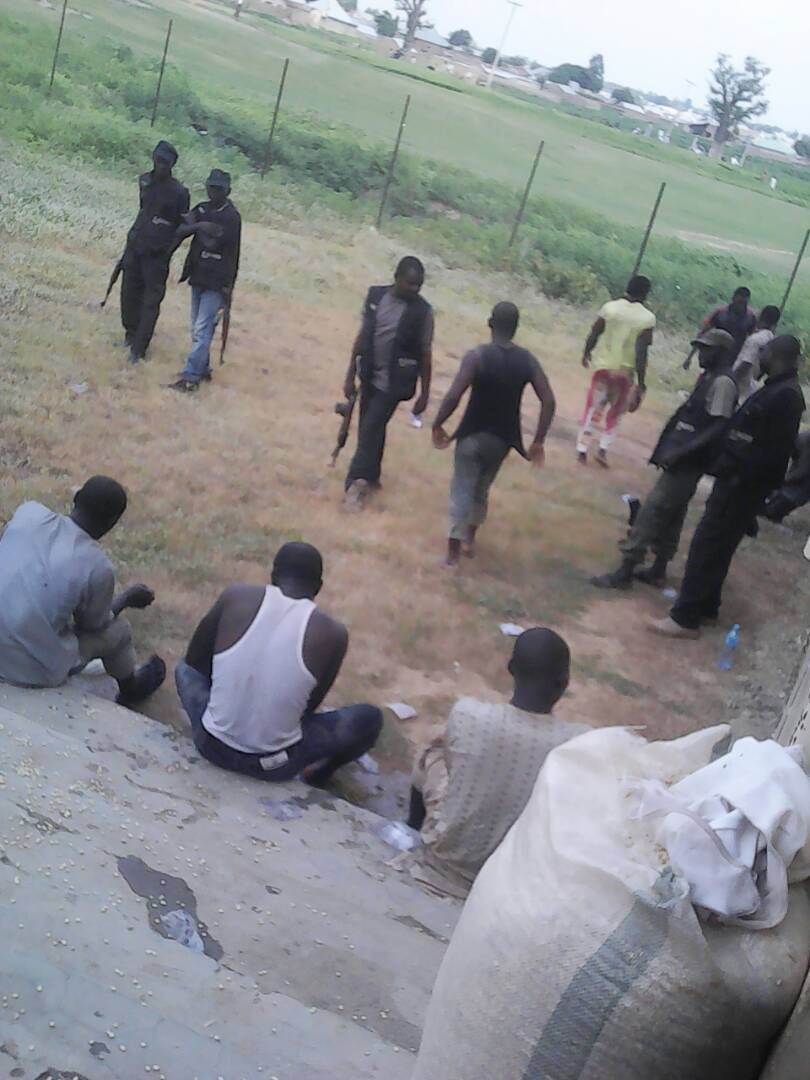 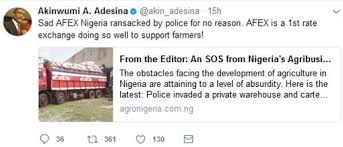 7
Thank You
Smallholder post harvest operations, Saoba, Kaduna